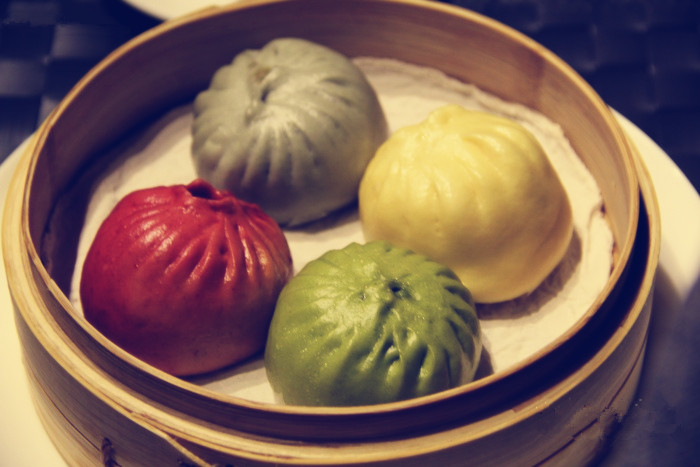 人教版高中化学必修一第三章第二节
NaHCO3的化学性质
   ——由一个包子引发的思考
一起来学做包子！
和面
1
我们还需要发酵粉，不然包子做不成！
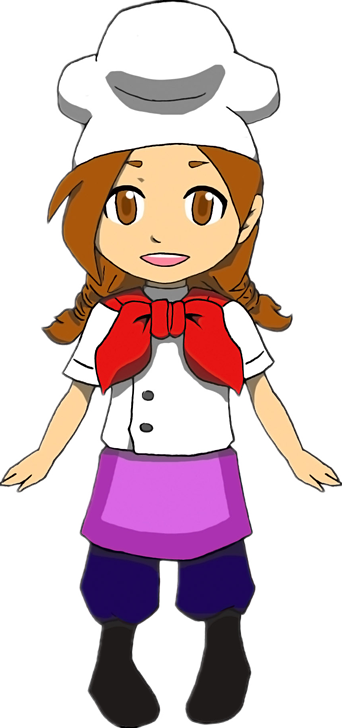 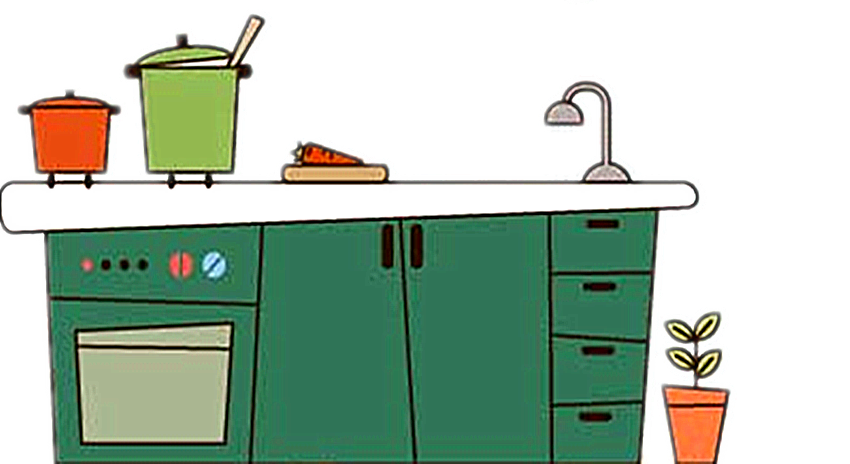 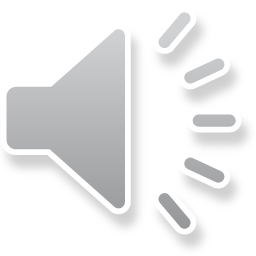 一起来学做包子！
和面
1
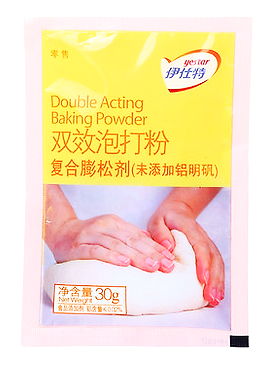 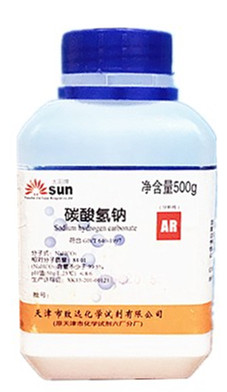 ？
对比
揭秘
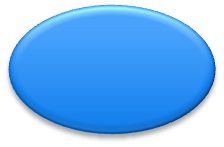 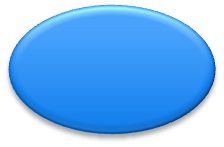 发酵粉为什么可以使面团膨胀变大？
更大更松软
和面
1
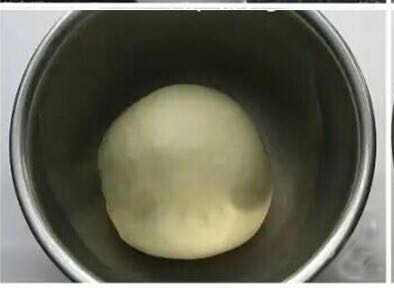 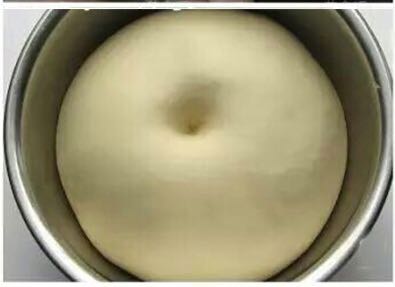 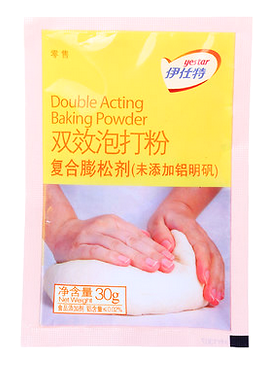 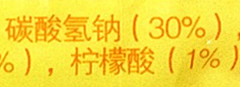 加入了发酵粉！
成分：NaHCO3
      柠檬酸
NaHCO3与盐酸反应
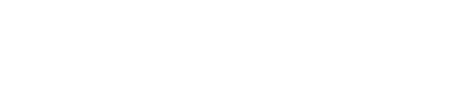 实验一：
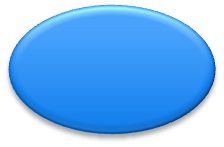 柠檬酸
猜测： NaHCO3与            反应
稀盐酸
气泡，气球膨胀
实验
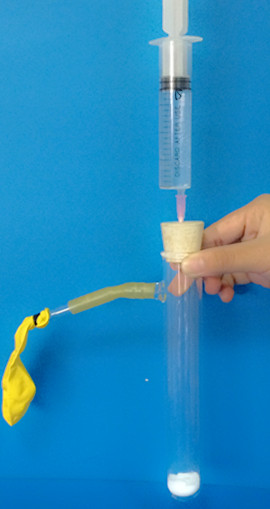 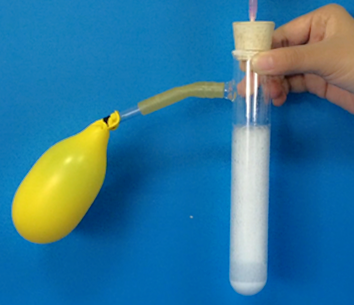 HCl
？
NaHCO3
NaHCO3+HCl               ↑+H2O+NaCl
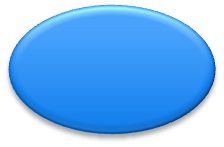 反应方程式
提示：联系初中学习NaHCO3与盐酸反应
澄清石灰水变浑浊
有
CO2
检验
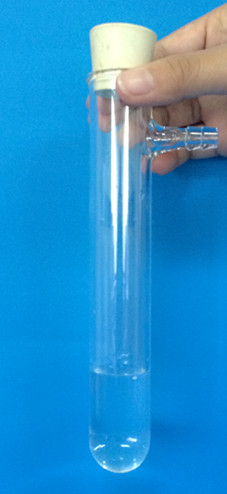 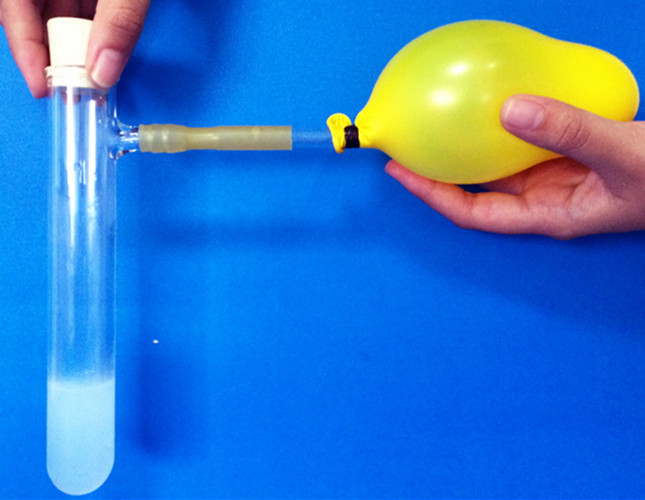 能用Na2CO3代替NaHCO3？
Na2CO3+2HCl          CO2↑+H2O+2NaCl
和面
你们觉得什么可以用来代替发酵粉？
1
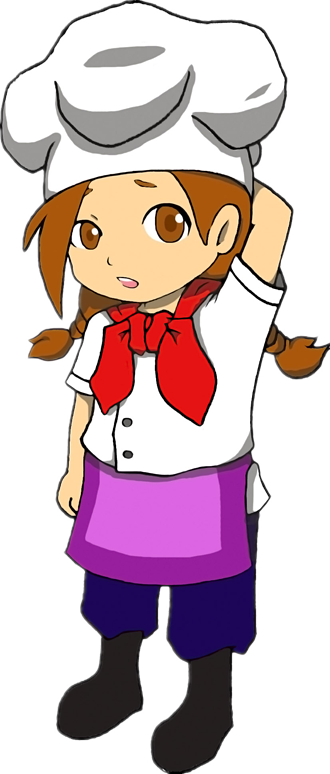 ？
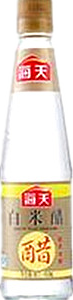 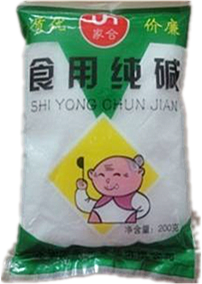 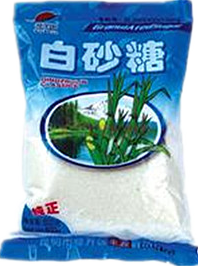 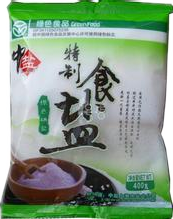 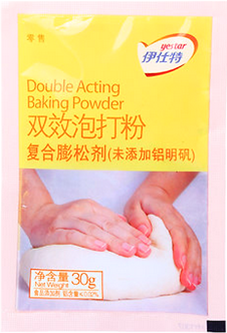 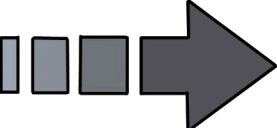 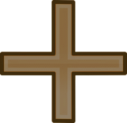 食盐
白砂糖
食醋
食用纯碱
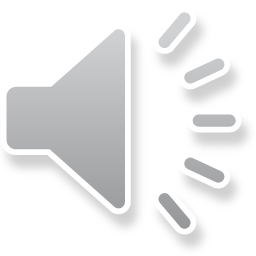 实验二:NaHCO3和Na2CO3与酸反应
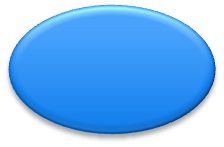 盐酸
实验
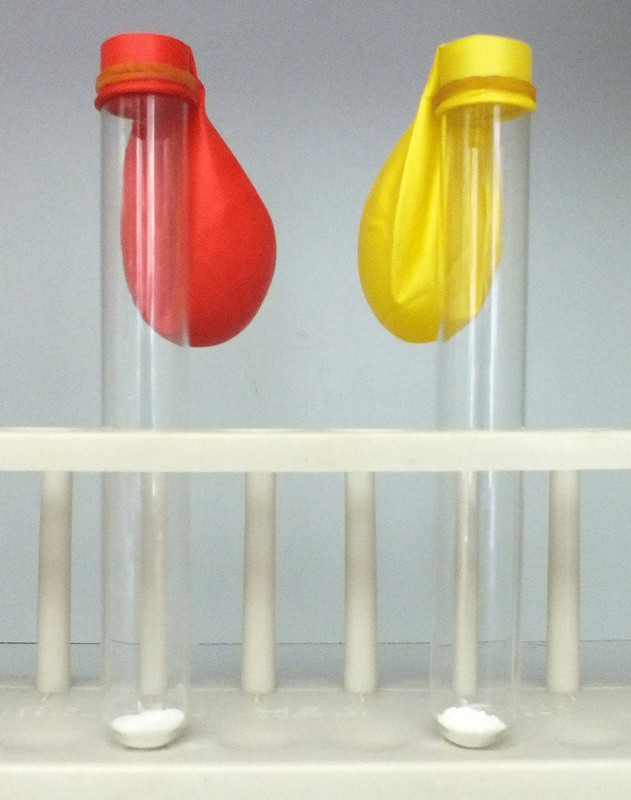 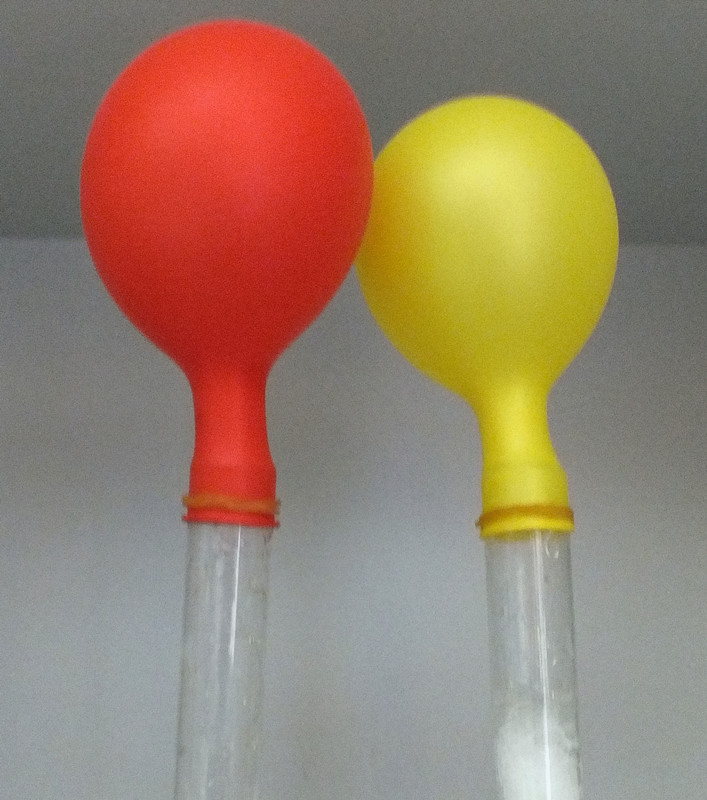 气球膨胀快
气球膨胀慢
产生气体快
产生气体慢
NaHCO3
Na2CO3
把发酵时间延长？
Na2CO3
NaHCO3
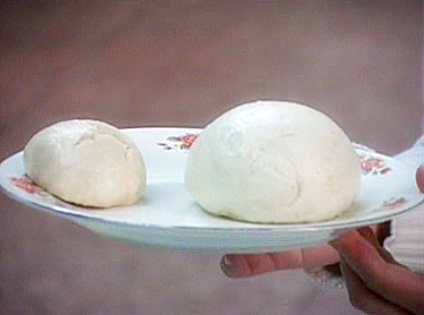 和面
1
蒸煮
2
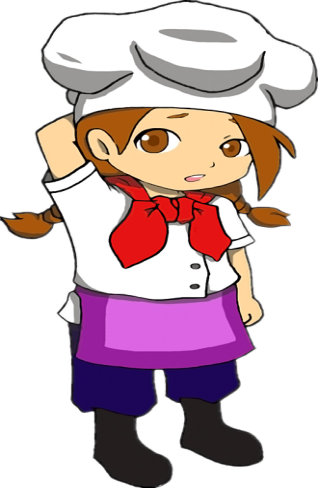 非正常
正常
猜想：
NaHCO3加热依然发酵而
Na2CO3没有这样的效果？
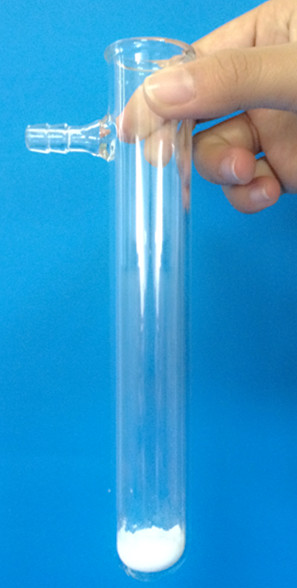 Na2CO3
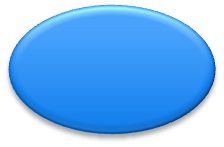 实验三：加热Na2CO3 、NaHCO3
装置
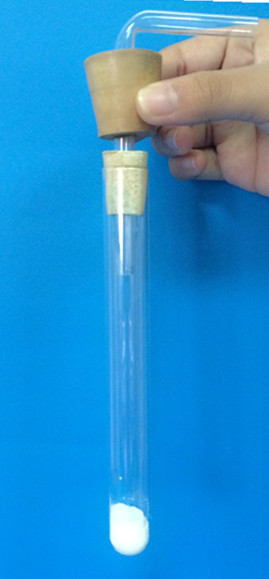 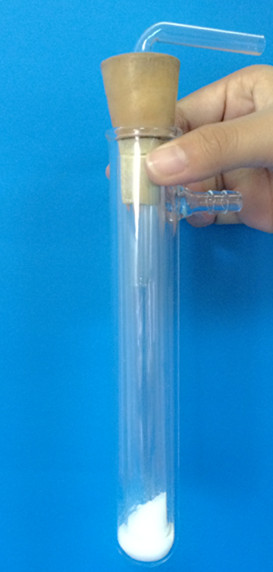 +
=
NaHCO3
实验三：加热Na2CO3 、NaHCO3
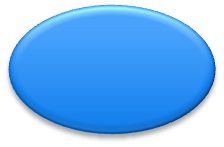 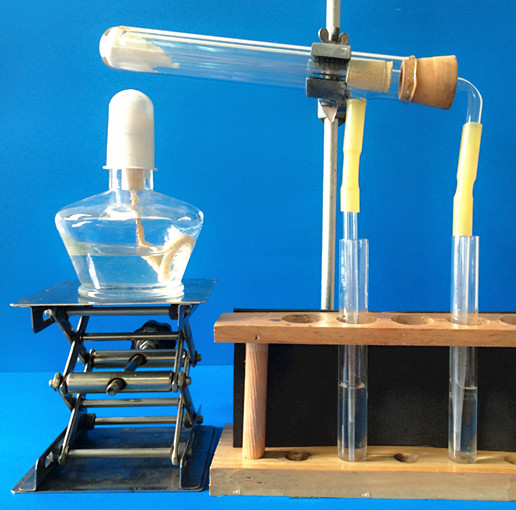 实验
澄清石灰水
大试管       B
小试管       A
2NaHCO3	   Na2CO3+CO2↑+H2O
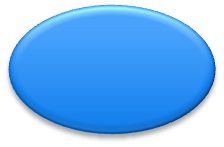 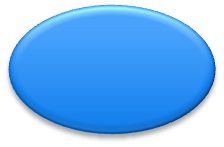 实验三：加热Na2CO3 、NaHCO3
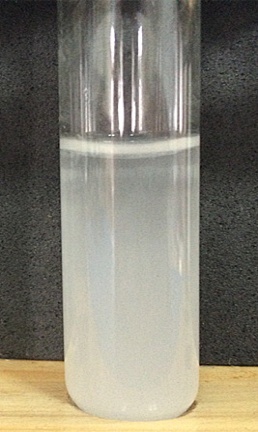 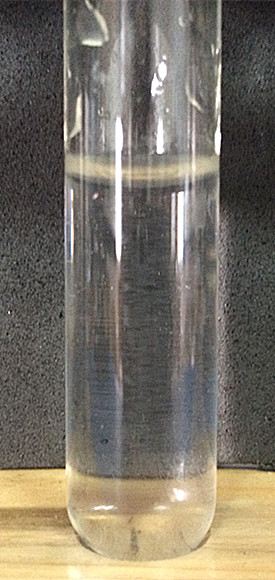 浑浊
水珠
无明显现象
现象A
现象B
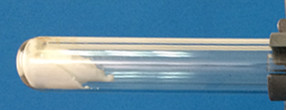 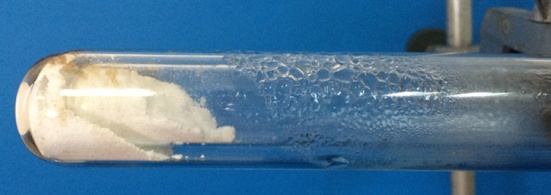 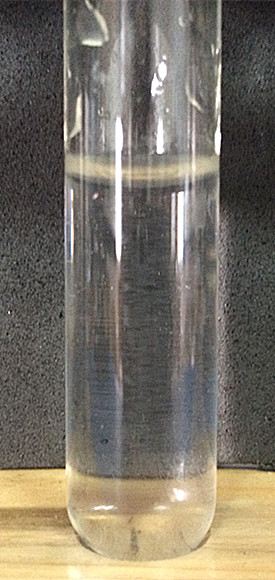 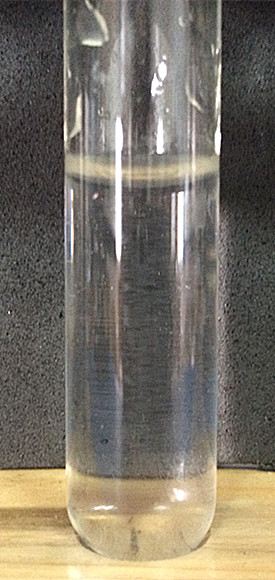 CO2
H2O
2NaHCO3	   Na2CO3+CO2↑+H2O
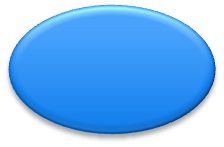 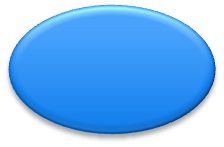 热稳定性
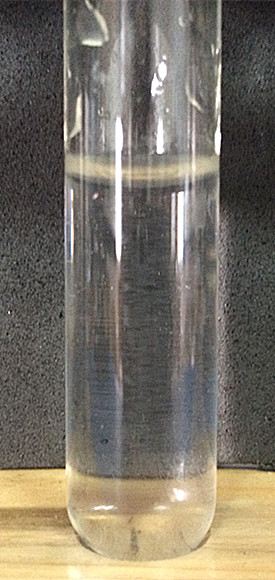 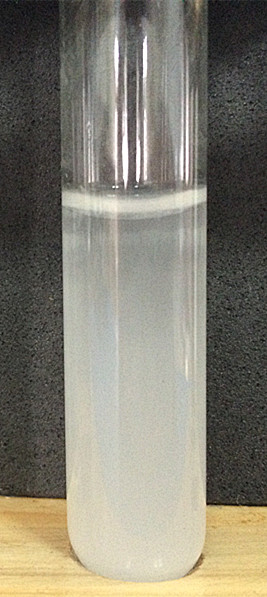 无明显现象
现象A
现象B
热稳定性：NaHCO3比Na2CO3差
酒精灯加热不分解
Na2CO3
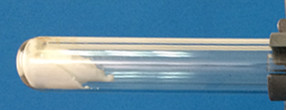 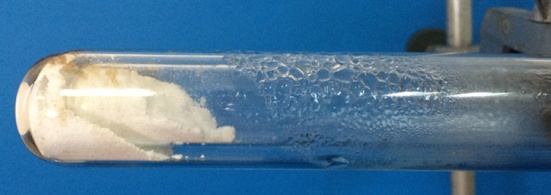 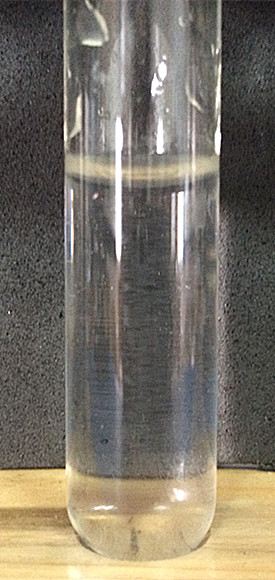 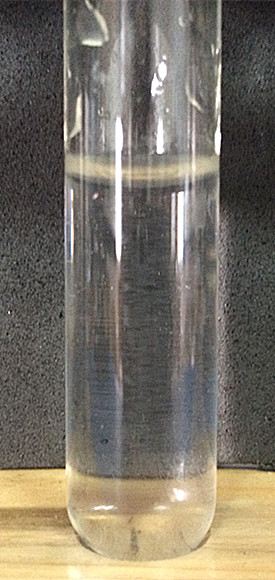 CO2
H2O
稳定
不能用Na2CO3代替NaHCO3
加酸产气的速度： NaHCO3比Na2CO3快
热稳定性：NaHCO3比Na2CO3差
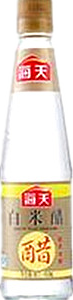 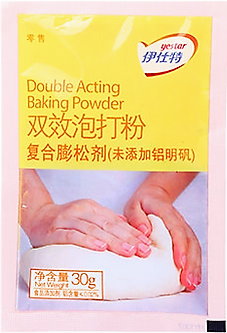 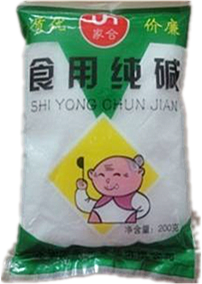 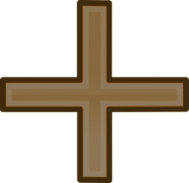 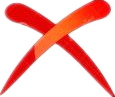 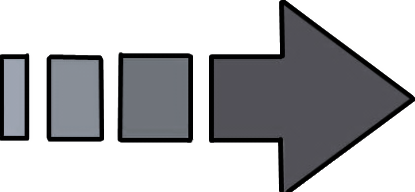 做包子成功！
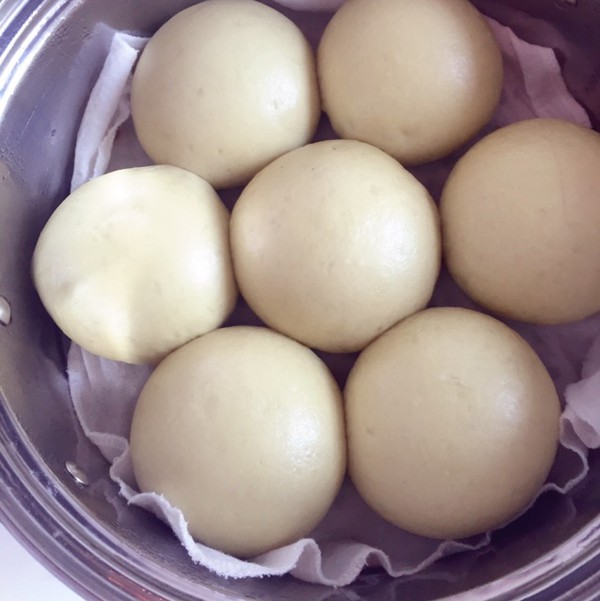 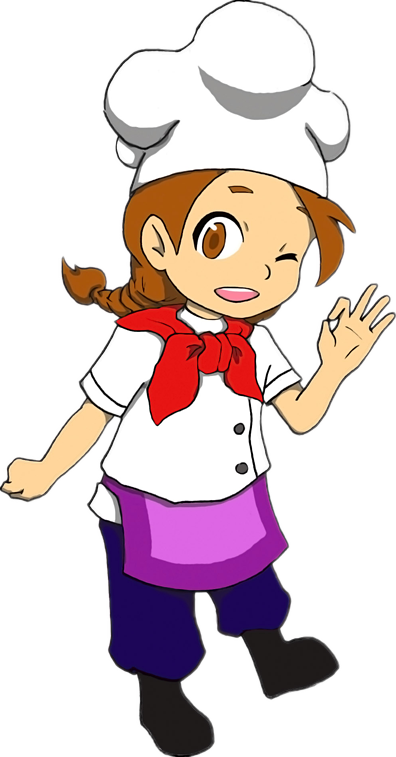 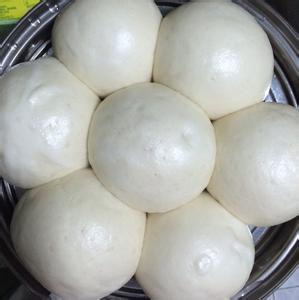 NaHCO3的化学性质
NaHCO3+HCl	    CO2↑+H2O+NaCl
小结：
和面
1
与酸反应：
加酸产生气体的速度： NaHCO3比Na2CO3快
蒸煮
2
2NaHCO3	       Na2CO3+CO2↑+H2O
热稳定性：NaHCO3比Na2CO3差
成功
3
发酵粉的保存
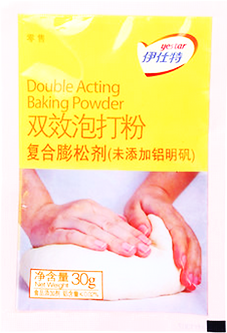 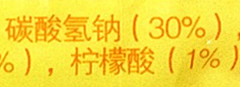 提示
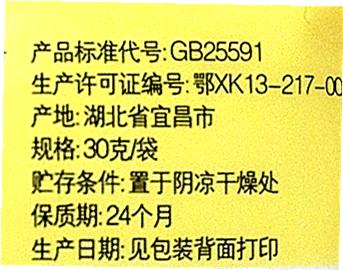 贮存条件：
干燥、阴凉
思考题
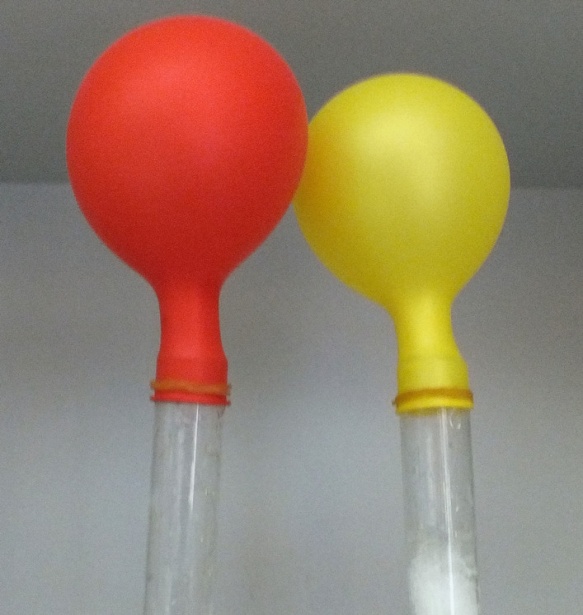 加酸产生气体的速度： NaHCO3比Na2CO3快
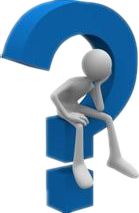 提示：结合离子反应的知识思考！
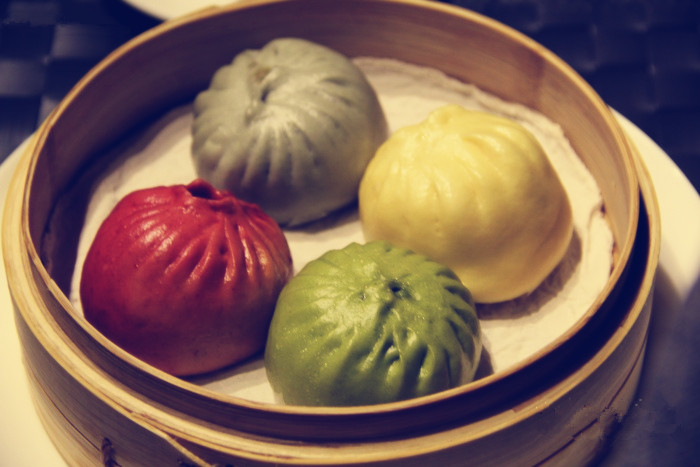 请老师批评指正！